CATALOG
Create Your Design
YOUR TITLE HERE
Lorem Ipsum Dolor Sit Amet, Lacus Nulla Ac Netus Nibh Aliquet, Porttitor Ligula Justo Libero Vivamus Porttitor Dolor, Conubia Mollit. Sapien Nam Suspendisse.
YOUR TITLE HERE
CONTENT
Lorem Ipsum Dolor Sit Amet, Lacus Nulla Ac Netus Nibh Aliquet, Porttitor Ligula Justo Libero Vivamus Porttitor Dolor, Conubia Mollit. Sapien Nam Suspendisse.
YOUR TITLE HERE
Lorem Ipsum Dolor Sit Amet, Lacus Nulla Ac Netus Nibh Aliquet, Porttitor Ligula Justo Libero Vivamus Porttitor Dolor, Conubia Mollit. Sapien Nam Suspendisse.
LOREM IPSUM DOLOR SIT AMET, LACUS NULLA AC NETUS NIBH ALIQUET, PORTTITOR LIGULA JUSTO LIBERO VIVAMUS PORTTITOR DOLOR, CONUBIA MOLLIT. SAPIEN NAM SUSPENDISSE, TINCIDUNT EGET ANTE TINCIDUNT.
WELCOME
write your title here
Lorem Ipsum Dolor Sit Amet, Lacus Nulla Ac Netus Nibh Aliquet, Porttitor Ligula Justo Libero Vivamus Porttitor Dolor, Conubia Mollit. Sapien Nam Suspendisse, Tincidunt Eget Ante Tincidunt, Eros In Auctor Fringilla Praesent At Diam. Lorem Ipsum Dolor Sit Amet, Lacus Nulla Ac Netus Nibh Aliquet, Lorem Ipsum Dolor Sitlorem Ipsum Dolor Sit Amet, Lacus Nulla Ac Netus Nibh Aliquet, Porttitor Ligula Justo
Simply Design Interior
write your title here
Lorem Ipsum Dolor Sit Amet, Lacus Nulla Ac Netus Nibh Aliquet, Porttitor Ligula Justo Libero Vivamus Porttitor Dolor, Conubia Mollit. Sapien Nam Suspendisse, Tincidunt Eget Ante Tincidunt, Eros In Auctor Fringilla Praesent At Diam. Lorem Ipsum Dolor Sit Amet, Lacus Nulla Ac Netus Nibh Aliquet, Lorem Ipsum Dolor Sitlorem Ipsum Dolor Sit Amet, Lacus Nulla Ac Netus Nibh Aliquet, Porttitor Ligula Justo
Simply Design Interior
write your title here
Lorem Ipsum Dolor Sit Amet, Lacus Nulla Ac Netus Nibh Aliquet, Porttitor Ligula Justo Libero Vivamus Porttitor Dolor, Conubia Mollit. Sapien Nam Suspendisse, Tincidunt Eget Ante Tincidunt, Eros In Auctor Fringilla Praesent At Diam. Lorem Ipsum Dolor Sit Amet, Lacus Nulla Ac Netus Nibh Aliquet, Lorem Ipsum Dolor Sitlorem Ipsum Dolor Sit Amet, Lacus Nulla Ac Netus Nibh Aliquet, Porttitor Ligula Justo
Simply Design Interior
write your title here
Lorem Ipsum Dolor Sit Amet, Lacus Nulla Ac Netus Nibh Aliquet, Porttitor Ligula Justo Libero Vivamus Porttitor Dolor, Conubia Mollit. Sapien Nam Suspendisse, Tincidunt Eget Ante Tincidunt, Eros In Auctor Fringilla Praesent At Diam. Lorem Ipsum Dolor Sit Amet, Lacus Nulla Ac Netus Nibh Aliquet, Lorem Ipsum Dolor Sitlorem Ipsum Dolor Sit Amet, Lacus Nulla Ac Netus Nibh Aliquet, Porttitor Ligula Justo
The Design Interior
write your title here
Lorem Ipsum Dolor Sit Amet, Lacus Nulla Ac Netus Nibh Aliquet, Porttitor Ligula Justo Libero Vivamus Porttitor Dolor, Conubia Mollit. Sapien Nam Suspendisse, Tincidunt Eget Ante Tincidunt, Eros In Auctor Fringilla Praesent At Diam. Lorem Ipsum Dolor Sit Amet.
The Design Interior
write your title here
Lorem Ipsum Dolor Sit Amet, Lacus Nulla Ac Netus Nibh Aliquet, Porttitor Ligula Justo Libero Vivamus Porttitor Dolor, Conubia Mollit. Sapien Nam Suspendisse, Tincidunt Eget Ante Tincidunt, Eros In Auctor Fringilla Praesent At Diam. Lorem Ipsum Dolor Sit Amet.
Lorem ipsum dolor sit amet, lacus nulla ac netus nibh aliquet.
Lorem ipsum dolor sit amet, lacus nulla ac netus nibh aliquet.
Lorem ipsum dolor sit amet, lacus nulla ac netus nibh aliquet.
The Design Interior
write your title here
Lorem Ipsum Dolor Sit Amet, Lacus Nulla Ac Netus Nibh Aliquet, Porttitor Ligula Justo Libero Vivamus Porttitor Dolor, Conubia Mollit. Sapien Nam Suspendisse, Tincidunt Eget Ante Tincidunt, Eros In Auctor Fringilla Praesent At Diam. Lorem Ipsum Dolor Sit Amet, Lacus Nulla Ac Netus Nibh Aliquet, Lorem Ipsum Dolor Sitlorem Ipsum Dolor Sit Amet, Lacus Nulla Ac Netus Nibh Aliquet, Porttitor Ligula Justo
LOREM IPSUM DOLOR SIT AMET, LACUS NULLA AC NETUS NIBH ALIQUET, PORTTITOR LIGULA JUSTO LIBERO VIVAMUS PORTTITOR DOLOR, CONUBIA MOLLIT. SAPIEN NAM SUSPENDISSE, TINCIDUNT EGET ANTE TINCIDUNT.
The Design Interior
write your title here
Lorem Ipsum Dolor Sit Amet, Lacus Nulla Ac Netus Nibh Aliquet, Porttitor Ligula Justo Libero Vivamus Porttitor Dolor, Conubia Mollit. Sapien Nam Suspendisse, Tincidunt Eget Ante Tincidunt, Eros In Auctor Fringilla Praesent At Diam. Lorem Ipsum Dolor Sit Amet, Lacus Nulla Ac Netus Nibh Aliquet, Lorem Ipsum Dolor Sitlorem Ipsum Dolor Sit Amet, Lacus Nulla Ac Netus Nibh Aliquet, Porttitor Ligula Justo
The Design Interior
write your title here
Lorem Ipsum Dolor Sit Amet, Lacus Nulla Ac Netus Nibh Aliquet, Porttitor Ligula Justo Libero Vivamus Porttitor Dolor, Conubia Mollit. Sapien Nam Suspendisse, Tincidunt Eget Ante Tincidunt, Eros In Auctor Fringilla Praesent At Diam.
The Design Interior
write your title here
Lorem Ipsum Dolor Sit Amet, Lacus Nulla Ac Netus Nibh Aliquet, Porttitor Ligula Justo Libero Vivamus Porttitor Dolor, Conubia Mollit. Sapien Nam Suspendisse, Tincidunt Eget Ante Tincidunt, Eros In Auctor Fringilla Praesent At Diam. Lorem Ipsum Dolor Sit Amet, Lacus Nulla Ac Netus Nibh Aliquet, Lorem Ipsum Dolor Sitlorem Ipsum Dolor Sit Amet, Lacus Nulla Ac Netus Nibh Aliquet, Porttitor Ligula Justo
The Design Interior
write your title here
Lorem Ipsum Dolor Sit Amet, Lacus Nulla Ac Netus Nibh Aliquet, Porttitor Ligula Justo Libero Vivamus Porttitor Dolor, Conubia Mollit. Sapien Nam Suspendisse, Tincidunt Eget Ante Tincidunt, Eros In Auctor Fringilla Praesent At Diam. Lorem Ipsum Dolor Sit Amet.
The Design Interior
write your title here
Lorem Ipsum Dolor Sit Amet, Lacus Nulla Ac Netus Nibh Aliquet, Porttitor Ligula Justo Libero Vivamus Porttitor Dolor, Conubia Mollit. Sapien Nam Suspendisse, Tincidunt Eget Ante Tincidunt, Eros In Auctor Fringilla Praesent At Diam. Lorem Ipsum Dolor Sit Amet.
LOREM IPSUM DOLOR SIT AMET, LACUS NULLA AC NETUS NIBH ALIQUET, PORTTITOR LIGULA JUSTO LIBERO VIVAMUS PORTTITOR DOLOR, CONUBIA MOLLIT. SAPIEN NAM SUSPENDISSE, TINCIDUNT EGET ANTE TINCIDUNT.
LOREM IPSUM DOLOR SIT AMET, LACUS NULLA AC NETUS NIBH ALIQUET, PORTTITOR LIGULA JUSTO LIBERO VIVAMUS PORTTITOR DOLOR, CONUBIA MOLLIT. SAPIEN NAM SUSPENDISSE, TINCIDUNT EGET ANTE TINCIDUNT.
write your title here
The Design Interior
Lorem Ipsum Dolor Sit Amet, Lacus Nulla Ac Netus Nibh Aliquet, Porttitor Ligula Justo Libero Vivamus Porttitor Dolor, Conubia Mollit. Sapien Nam Suspendisse, Tincidunt Eget Ante Tincidunt, Eros In Auctor Fringilla Praesent At Diam. Lorem Ipsum Dolor Sit Amet, Lacus Nulla Ac Netus Nibh Aliquet, Lorem Ipsum Dolor Sitlorem Ipsum Dolor Sit Amet, Lacus Nulla Ac Netus Nibh Aliquet, Porttitor Ligula Justo
The Design Interior
write your title here
Lorem Ipsum Dolor Sit Amet, Lacus Nulla Ac Netus Nibh Aliquet, Porttitor Ligula Justo Libero Vivamus Porttitor Dolor, Conubia Mollit. Sapien Nam Suspendisse, Tincidunt Eget Ante Tincidunt, Eros In Auctor Fringilla Praesent At Diam.
LOREM IPSUM DOLOR SIT AMET, LACUS NULLA AC NETUS NIBH ALIQUET, PORTTITOR LIGULA JUSTO LIBERO VIVAMUS PORTTITOR DOLOR, CONUBIA MOLLIT. SAPIEN NAM SUSPENDISSE, TINCIDUNT EGET ANTE TINCIDUNT.
Special Design Interior
Lorem Ipsum Dolor Sit Amet, Lacus Nulla Ac Netus Nibh Aliquet, Porttitor Ligula Justo Libero Vivamus Porttitor Dolor, Conubia Mollit. Sapien Nam Suspendisse, Tincidunt Eget Ante Tincidunt, Eros In Auctor Fringilla Praesent At Diam.
LOREM IPSUM DOLOR SIT AMET, LACUS NULLA AC NETUS NIBH ALIQUET, PORTTITOR LIGULA JUSTO LIBERO VIVAMUS PORTTITOR DOLOR, CONUBIA MOLLIT. SAPIEN NAM SUSPENDISSE, TINCIDUNT EGET ANTE TINCIDUNT.
Lorem Ipsum Dolor Sit Amet, Lacus Nulla Ac Netus Nibh Aliquet, Porttitor Ligula Justo Libero Vivamus Porttitor Dolor, Conubia Mollit. Sapien Nam Suspendisse, Tincidunt Eget Ante Tincidunt, Eros In Auctor Fringilla Praesent At Diam. Lorem Ipsum Dolor Sit Amet, Lacus Nulla Ac Netus Nibh Aliquet, Lorem Ipsum Dolor Sitlorem Ipsum Dolor Sit Amet, Lacus Nulla Ac Netus Nibh Aliquet, Porttitor Ligula Justo
LOREM IPSUM DOLOR SIT AMET, LACUS NULLA AC NETUS NIBH ALIQUET, PORTTITOR LIGULA JUSTO LIBERO VIVAMUS PORTTITOR DOLOR, CONUBIA MOLLIT. SAPIEN NAM SUSPENDISSE, TINCIDUNT EGET ANTE TINCIDUNT.
Special Design Interior
Special Design Interior
Lorem Ipsum Dolor Sit Amet, Lacus Nulla Ac Netus Nibh Aliquet, Porttitor Ligula Justo Libero Vivamus Porttitor Dolor, Conubia Mollit. Sapien Nam Suspendisse, Tincidunt Eget Ante Tincidunt, Eros In Auctor Fringilla Praesent At Diam.
Lorem Ipsum Dolor Sit Amet, Lacus Nulla Ac Netus Nibh Aliquet, Porttitor Ligula Justo Libero Vivamus Porttitor Dolor.
LOREM IPSUM DOLOR SIT AMET, LACUS NULLA AC NETUS NIBH ALIQUET, PORTTITOR LIGULA JUSTO LIBERO VIVAMUS PORTTITOR DOLOR, CONUBIA MOLLIT. SAPIEN NAM SUSPENDISSE, TINCIDUNT EGET ANTE TINCIDUNT.
Special Design Interior
LOREM IPSUM DOLOR SIT AMET, LACUS NULLA AC NETUS NIBH ALIQUET, PORTTITOR LIGULA JUSTO LIBERO VIVAMUS PORTTITOR DOLOR, CONUBIA MOLLIT. SAPIEN NAM SUSPENDISSE, TINCIDUNT EGET ANTE TINCIDUNT.
Special Design Interior
LOREM IPSUM DOLOR SIT AMET, LACUS NULLA AC NETUS NIBH ALIQUET, PORTTITOR LIGULA JUSTO LIBERO VIVAMUS PORTTITOR DOLOR, CONUBIA MOLLIT. SAPIEN NAM SUSPENDISSE, TINCIDUNT EGET ANTE TINCIDUNT.
LOREM IPSUM DOLOR SIT AMET, LACUS NULLA AC NETUS NIBH ALIQUET, PORTTITOR LIGULA JUSTO LIBERO VIVAMUS PORTTITOR DOLOR, CONUBIA MOLLIT. SAPIEN NAM SUSPENDISSE, TINCIDUNT EGET ANTE TINCIDUNT.
Special Design Interior
Lorem Ipsum Dolor Sit Amet, Lacus Nulla Ac Netus Nibh Aliquet, Porttitor Ligula Justo Libero Vivamus Porttitor Dolor, Conubia Mollit. Sapien Nam Suspendisse, Tincidunt Eget Ante Tincidunt, Eros In Auctor Fringilla Praesent At Diam.
Special Design Interior
Lorem Ipsum Dolor Sit Amet, Lacus Nulla Ac Netus Nibh Aliquet, Porttitor Ligula Justo Libero Vivamus Porttitor Dolor, Conubia Mollit. Sapien Nam Suspendisse, Tincidunt Eget Ante Tincidunt, Eros In Auctor Fringilla Praesent At Diam.
LOREM IPSUM DOLOR SIT AMET, LACUS NULLA AC NETUS NIBH ALIQUET, PORTTITOR LIGULA JUSTO LIBERO VIVAMUS PORTTITOR DOLOR, CONUBIA MOLLIT. SAPIEN NAM SUSPENDISSE, TINCIDUNT EGET ANTE TINCIDUNT.
LOREM IPSUM DOLOR SIT AMET, LACUS NULLA AC NETUS NIBH ALIQUET, PORTTITOR LIGULA JUSTO LIBERO VIVAMUS PORTTITOR DOLOR, CONUBIA MOLLIT.
Lorem Ipsum Dolor Sit Amet, Lacus Nulla Ac Netus Nibh Aliquet, Porttitor Ligula Justo Libero Vivamus Porttitor Dolor, Conubia Mollit. Sapien Nam Suspendisse, Tincidunt Eget Ante Tincidunt, Eros In Auctor Fringilla Praesent At Diam.
Special Design Interior
Special Design Interior
WRITE YOUR TITLE HERE
Lorem Ipsum Dolor Sit Amet, Lacus Nulla Ac Netus Nibh Aliquet, Porttitor Ligula Justo Libero Vivamus Porttitor Dolor, Conubia Mollit. Sapien Nam Suspendisse, Tincidunt Eget Ante Tincidunt, Eros In Auctor Fringilla Praesent At Diam.
WRITE YOUR TITLE HERE
Lorem Ipsum Dolor Sit Amet, Lacus Nulla Ac Netus Nibh Aliquet, Porttitor Ligula Justo Libero Vivamus Porttitor Dolor, Conubia Mollit.
Special Design Interior
WRITE YOUR TITLE HERE
Lorem Ipsum Dolor Sit Amet, Lacus Nulla Ac Netus Nibh Aliquet, Porttitor Ligula Justo Libero Vivamus Porttitor Dolor, Conubia Mollit. Sapien Nam Suspendisse.
LOREM IPSUM DOLOR SIT AMET, LACUS NULLA AC NETUS NIBH ALIQUET, PORTTITOR LIGULA JUSTO LIBERO VIVAMUS PORTTITOR DOLOR, CONUBIA MOLLIT. SAPIEN NAM SUSPENDISSE, TINCIDUNT EGET ANTE TINCIDUNT.
Special Design Interior
LOREM IPSUM DOLOR SIT AMET, LACUS NULLA AC NETUS NIBH ALIQUET, PORTTITOR LIGULA JUSTO LIBERO VIVAMUS PORTTITOR DOLOR, CONUBIA MOLLIT. SAPIEN NAM SUSPENDISSE, TINCIDUNT EGET ANTE TINCIDUNT.
LOREM IPSUM DOLOR SIT AMET, LACUS NULLA AC NETUS NIBH ALIQUET, PORTTITOR LIGULA JUSTO LIBERO VIVAMUS PORTTITOR DOLOR, CONUBIA MOLLIT. SAPIEN NAM SUSPENDISSE, TINCIDUNT EGET ANTE TINCIDUNT.
Special Design Interior
WRITE YOUR TITLE HERE
Lorem Ipsum Dolor Sit Amet, Lacus Nulla Ac Netus Nibh Aliquet, Porttitor Ligula Justo Libero Vivamus Porttitor Dolor, Conubia Mollit.
WRITE YOUR TITLE HERE
Lorem Ipsum Dolor Sit Amet, Lacus Nulla Ac Netus Nibh Aliquet, Porttitor Ligula Justo Libero Vivamus Porttitor Dolor, Conubia Mollit. Sapien Nam Suspendisse, Tincidunt Eget Ante Tincidunt, Eros In Auctor Fringilla Praesent At Diam.
WRITE YOUR TITLE HERE
Lorem Ipsum Dolor Sit Amet, Lacus Nulla Ac Netus Nibh Aliquet, Porttitor Ligula Justo Libero Vivamus Porttitor Dolor, Conubia Mollit.
Special Design Interior
LOREM IPSUM DOLOR SIT AMET, LACUS NULLA AC NETUS NIBH ALIQUET, PORTTITOR LIGULA JUSTO LIBERO VIVAMUS PORTTITOR DOLOR, CONUBIA MOLLIT. SAPIEN NAM SUSPENDISSE, TINCIDUNT EGET ANTE TINCIDUNT.
Special Design Interior
WRITE YOUR TITLE HERE
Lorem Ipsum Dolor Sit Amet, Lacus Nulla Ac Netus Nibh Aliquet, Porttitor Ligula Justo Libero Vivamus Porttitor Dolor, Conubia Mollit. Sapien Nam Suspendisse, Tincidunt Eget Ante Tincidunt, Eros In Auctor Fringilla Praesent At Diam.
LOREM IPSUM DOLOR SIT AMET, LACUS NULLA AC NETUS NIBH ALIQUET, PORTTITOR LIGULA JUSTO LIBERO VIVAMUS PORTTITOR DOLOR, CONUBIA MOLLIT.
Package Price List
Lorem Ipsum Dolor Sit Amet, Lacus Nulla Ac Netus Nibh Aliquet, Porttitor Ligula Justo Libero Vivamus Porttitor Dolor, Conubia Mollit. Sapien Nam Suspendisse, Tincidunt Eget Ante Tincidunt, Eros In Auctor Fringilla Praesent At Diam.
Personal
Business
Professional
Lorem ipsum dolor sit amet, lacus nulla ac netus nibh aliquet, porttitor ligula justo libero vivamus porttitor dolor, conubia mollit. Sapien nam suspendisse, tincidunt eget ante tincidunt, eros in auctor fringilla praesent at diam. In et quam est eget mi.
Lorem ipsum dolor sit amet, lacus nulla ac netus nibh aliquet, porttitor ligula justo libero vivamus porttitor dolor, conubia mollit. Sapien nam suspendisse, tincidunt eget ante tincidunt, eros in auctor fringilla praesent at diam. In et quam est eget mi.
Lorem ipsum dolor sit amet, lacus nulla ac netus nibh aliquet, porttitor ligula justo libero vivamus porttitor dolor, conubia mollit. Sapien nam suspendisse, tincidunt eget ante tincidunt, eros in auctor fringilla praesent at diam. In et quam est eget mi.
$150
Free
$15
Package Price List
LOREM IPSUM DOLOR SIT AMET, LACUS NULLA AC NETUS NIBH ALIQUET, PORTTITOR LIGULA JUSTO LIBERO VIVAMUS PORTTITOR DOLOR, CONUBIA MOLLIT. SAPIEN NAM SUSPENDISSE, TINCIDUNT EGET ANTE TINCIDUNT.
Lorem Ipsum Dolor Sit Amet, Lacus Nulla Ac Netus Nibh Aliquet, Porttitor Ligula Justo Libero Vivamus Porttitor Dolor, Conubia Mollit. Sapien Nam Suspendisse, Tincidunt Eget Ante Tincidunt, Eros In Auctor Fringilla Praesent At Diam.
LOREM IPSUM DOLOR SIT AMET, LACUS NULLA AC NETUS NIBH ALIQUET, PORTTITOR LIGULA JUSTO LIBERO VIVAMUS PORTTITOR DOLOR
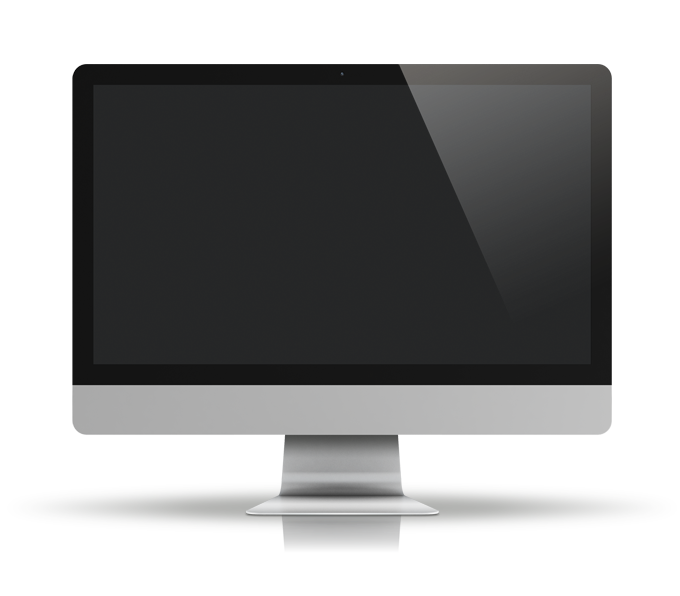 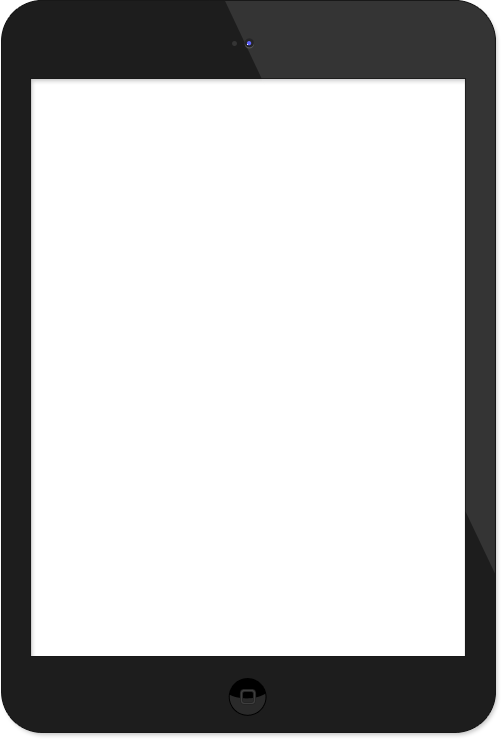 WRITE YOUR TITLE HERE
Lorem Ipsum Dolor Sit Amet, Lacus Nulla Ac Netus Nibh Aliquet, Porttitor Ligula Justo Libero Vivamus Porttitor Dolor.
WRITE YOUR TITLE HERE
Lorem Ipsum Dolor Sit Amet, Lacus Nulla Ac Netus Nibh Aliquet, Porttitor Ligula Justo Libero Vivamus Porttitor Dolor, Conubia Mollit.
MockUp Showcase
LOREM IPSUM DOLOR SIT AMET, LACUS NULLA AC NETUS NIBH ALIQUET, PORTTITOR LIGULA JUSTO LIBERO VIVAMUS PORTTITOR DOLOR
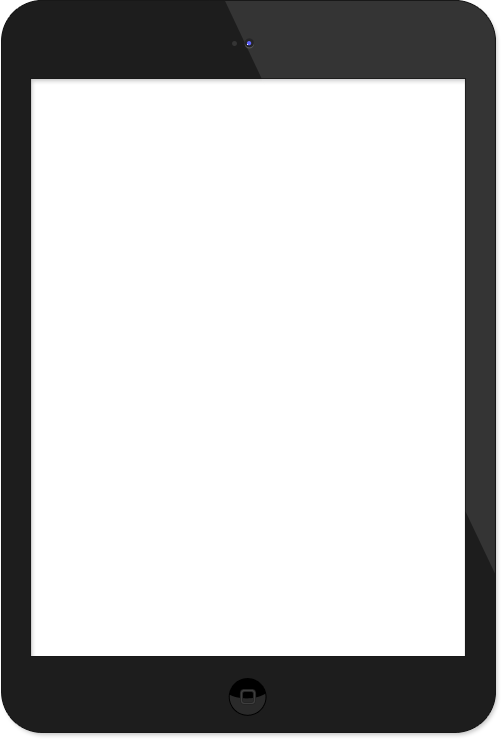 Sample text here
Lorem ipsum dolor sit amet, lacus nulla ac netus nibh aliquet, porttitor ligula justo libero vivamus porttitor dolor, conubia mollit.
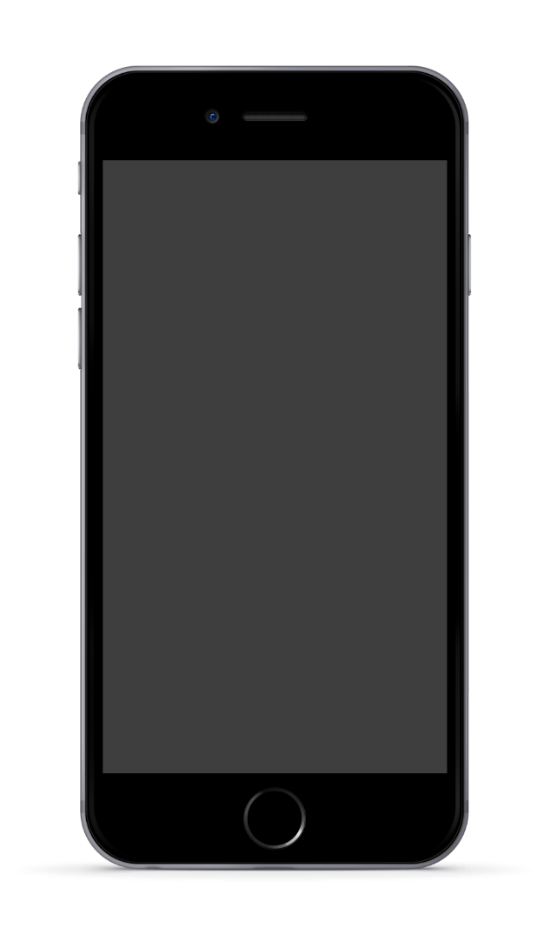 MockUp Showcase
Sample text here
Lorem ipsum dolor sit amet, lacus nulla ac netus nibh aliquet, porttitor ligula justo libero vivamus porttitor dolor, conubia mollit.
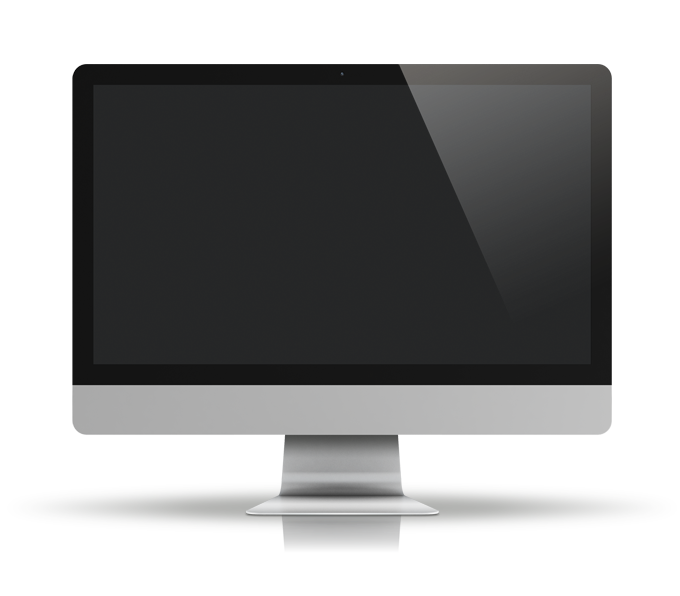 LOREM IPSUM DOLOR SIT AMET, LACUS NULLA AC NETUS NIBH ALIQUET, PORTTITOR LIGULA JUSTO LIBERO VIVAMUS PORTTITOR DOLOR
MockUp Showcase
DESIGN INTERIOR BETTER
CREATIVE INTERIOR DESIGN
Lorem ipsum dolor sit amet, lacus nulla ac netus nibh aliquet, porttitor ligula justo libero vivamus porttitor dolor, conubia mollit. Sapien nam suspendisse, tincidunt eget ante tincidunt.
Lorem ipsum dolor sit amet, lacus nulla ac netus nibh aliquet, porttitor ligula justo libero vivamus porttitor dolor, conubia mollit. Sapien nam suspendisse, tincidunt eget ante tincidunt.
THANK YOU